Epilepsija kod osoba sa multiplom sklerozom
Aleksandar Ristić
‘‘Sclérose en plaques’’
U beloj masi (Charcot, 1868)
Na granici sive i bele mase (Sander, 1898)
U moždanom korteksu (Dinkler, 1904)
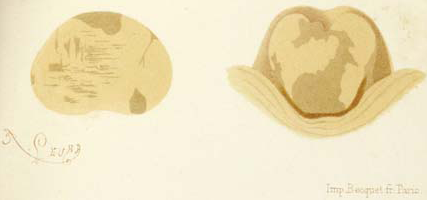 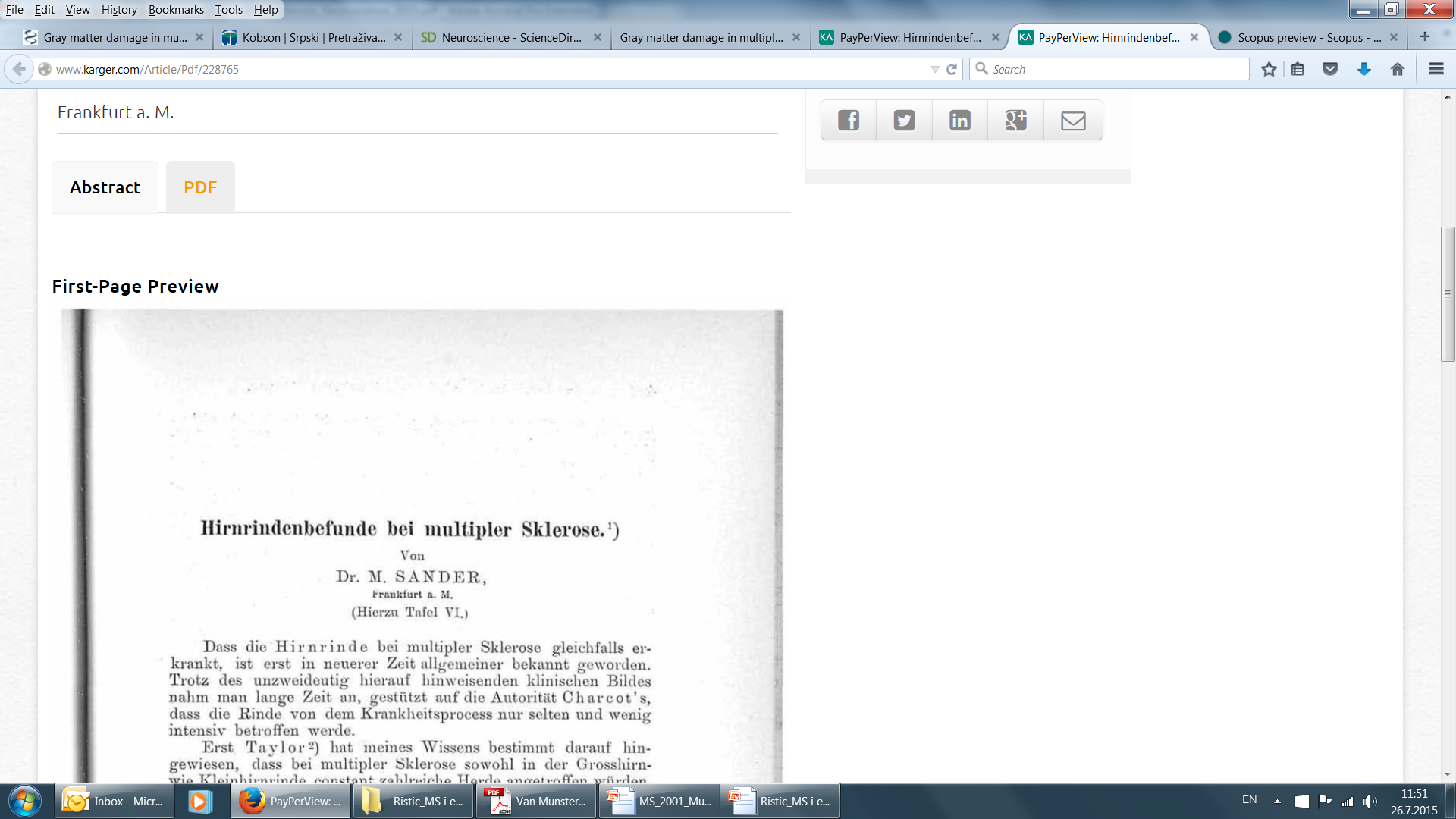 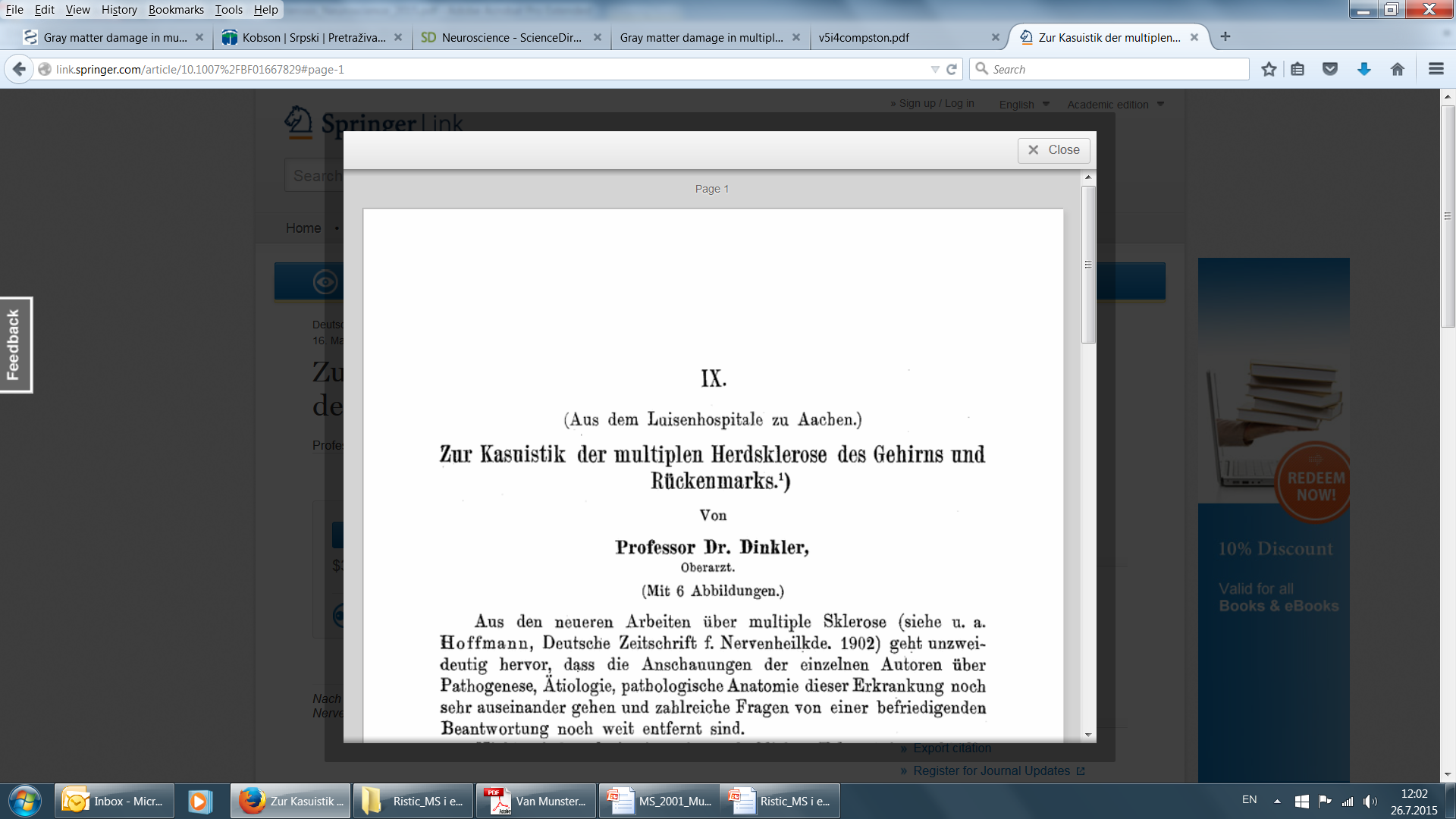 Klinički znaci sive mase
Kognitivni pad
Plakovi u neokorteksu
Inflamacija i neurodegeneracija u alokorteksu (hipokampus) i subkortikalnim strukturama (talamus)
Epilepsija
Ekstenzivni plakovi kroz jedan ili više girusa
Epileptički napadi se javljaju kod bolesnika od multiple skleroze 
češće 
nego da je u pitanju samo slučajnost?!
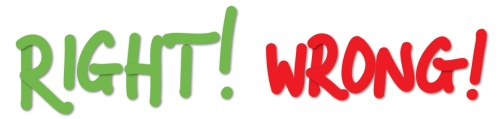 Prevalencija epilepsije u multiploj sklerozi (MS/E)
Prevalencija epilepsije u opštoj populaciji je 0,5-1,1%
Prevalencija epilepsije u populaciji pacijenata sa multiplom sklerozom je 2,1-4,0% (populacione studije)
3x veća prevalenca nego u opštoj populaciji
MS je redak ali značajan uzrok epilepsije!
Tipovi napada
Objedinjeni podaci iz 30 studija epilepsije i MS
Kod pacijenata sa MS/E mogući su svi tipovi epileptičnih napada
Koch et al, Epilepsia, 2008
Lokacija i aktivnost plakova
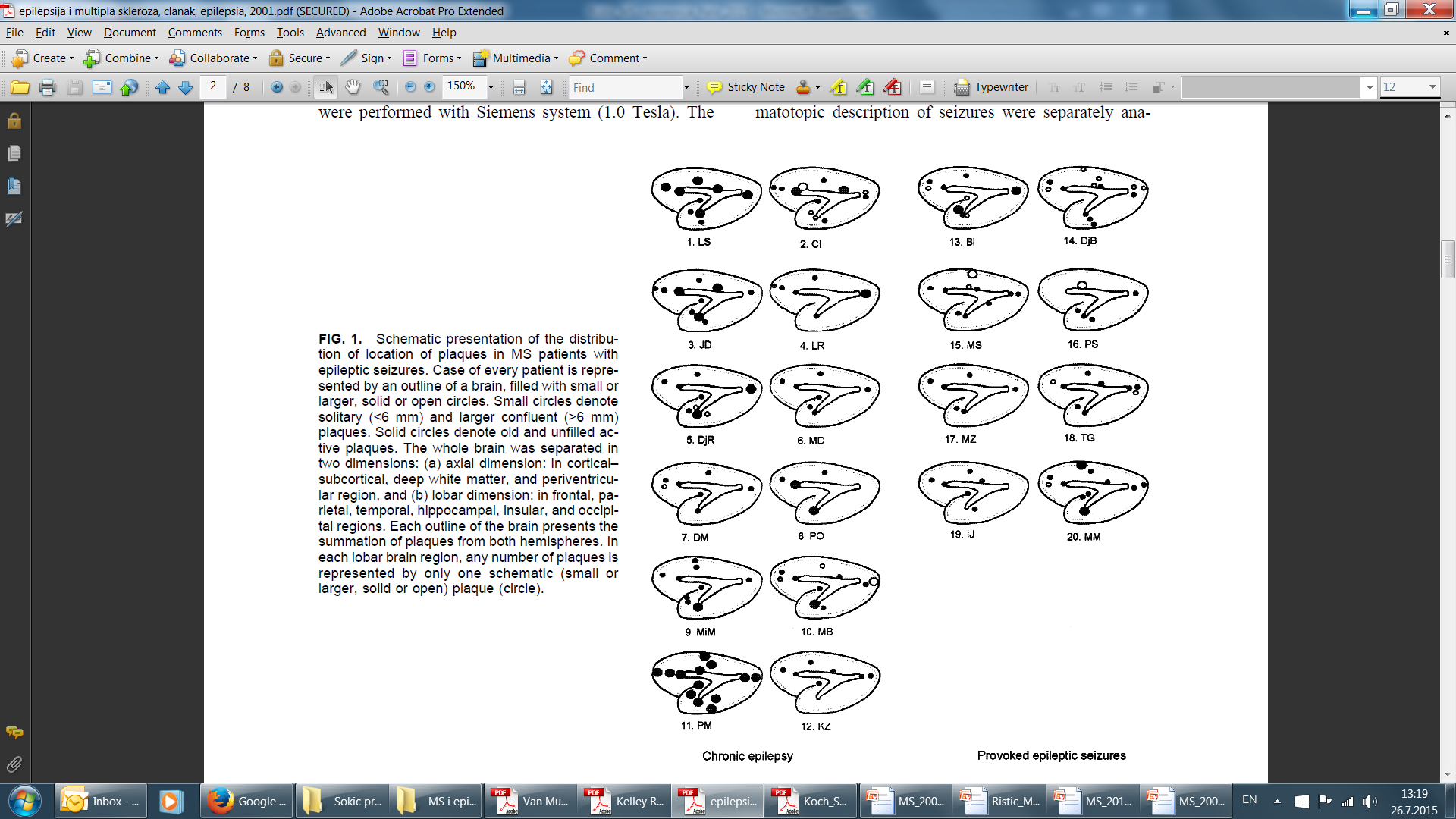 Veliki (>6mm) neaktivni plak
Veliki (>6mm) aktivni plak
Mali (<6mm) neaktivni plak
Ne postoji obrazac agregacije plakova u bilo kom delu mozga koji bi bio specifičan za pojavu epilepsije kod pacijenata sa MS.
Mali (<6mm) aktivni plak
Sokic et al, Epilepsia, 2001
Epilepsija je eksluzivna bolest moždanog korteksa
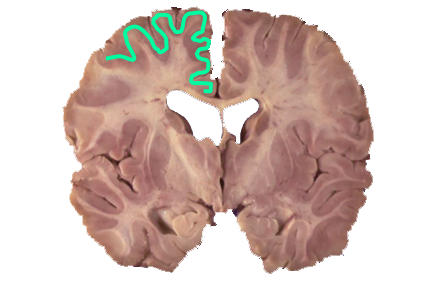 Neuroimidžing studije
Čiste intrakortikalne lezije malo verovatno će biti prikazane na konvencionalnoj T2 sekvenci zbog dugog relaksacionog vremena
Double Inversion Recovery (DIR) omogućava detekciju intrakortikalnih lezija i razlikovanje od jukstakortikalnih lezija
Intrakortikalne lezije su 4x češće kod pacijenata sa RRMS i epilepsijom
Pacijenti sa RRMS i epilepsijom imaju veće intrakortikalne lezije (zahvataju više girusa)
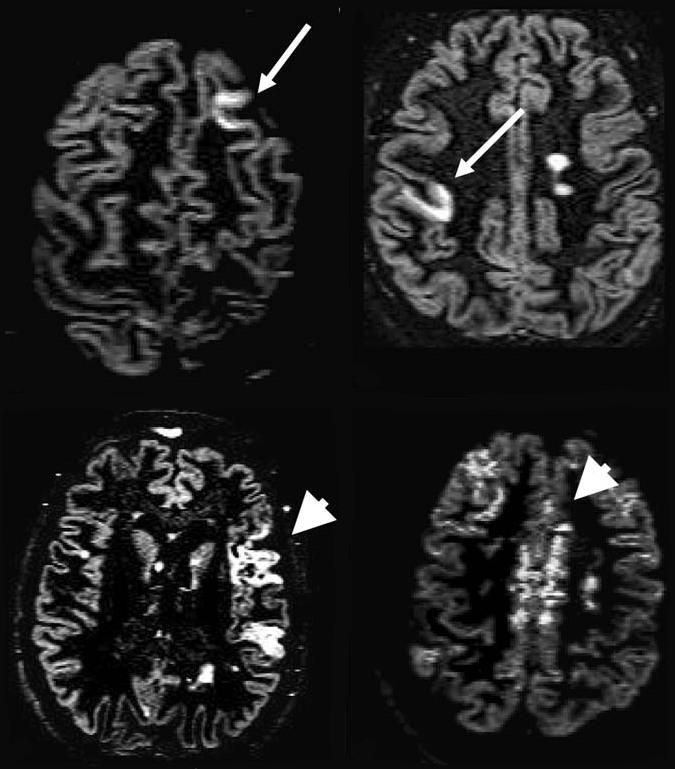 Calabrese et al, J Neurol, 2008
Prognoza epilepsije kod obolelih od MS/E
Napadi mogu da prethode kliničkoj pojavi MS mnogo godina
Prognoza je uglavnom dobra
Pacijenti se uvode u dugotrajnu i stabilnu remisiju sa malim dozama jednog antiepileptičnog leka
Epilepsija spontano prestaje u značajnom procentu (Kinnuner&Wilkstrom, 1986, Epilepsia)
Izuzeci su mogući
5/14 pacijenta sa epilepsijom i MS imaju farmakorezistentu epilepsiju (Sokić et al, 2011, Epilepsia, abstract)
Pacijenti sa RRMS i epilepsijom imaju
izraženiji kognitivni pad
viši EDSS skor
i veću prevalencu kod muškaraca?!
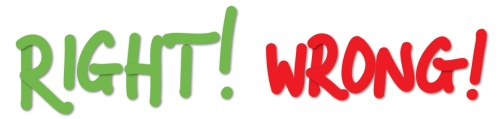 Prognoza MS kod obolelih od MS/E
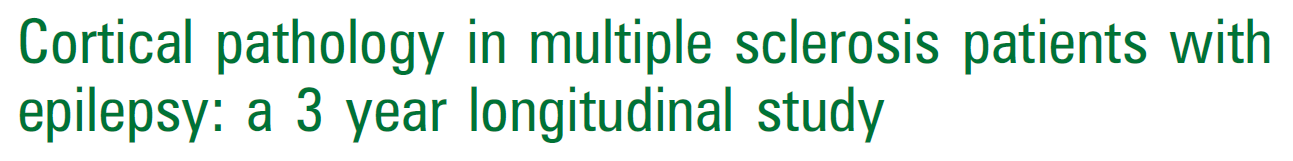 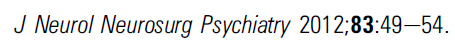 Calabrese et al, JNNP, 2012
Lekovi protiv MS i pojava konvulzija
Avonex®  4/351 aktivna grupa i 0/333 placebo
Rebif ®   5% 22μg, 4% 44 μg i 2% placebo
Betaferon ®  bez konvulzija
Copaxone ®  (<1/100 i >1/1000)
Baklofen (7% kod intratekalnog davanja)
Provocirani epileptični napadi su retki kod davanja interferona i glatiramer acetata
Vinjeta
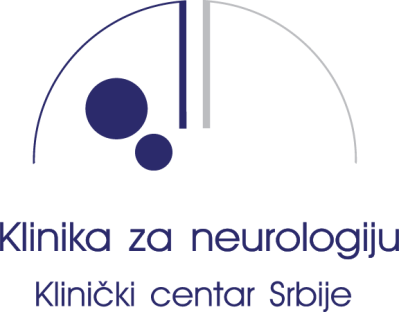 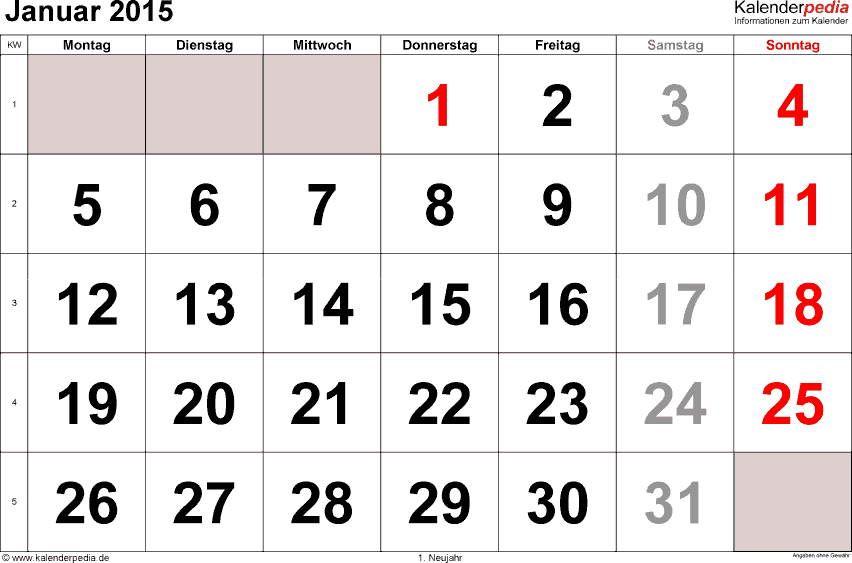 SD, 29 godina
Akutni nastanak epizodičnih grčeva leve polovine tela u trajanju od jednog minuta
U istom danu epizode su se ponovile 20-ak puta, u dve serije i sa pauzama između napada u trajanju oko 2 minuta.
RC (13.01.-21.01.2015.)
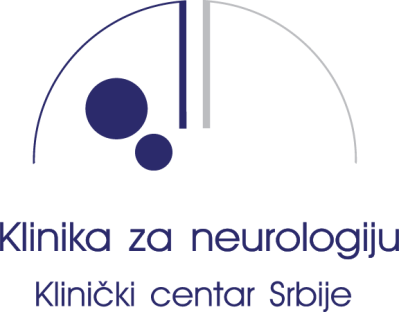 Inicijalno urađen CT mozga koji je pokazao hipodenznu leziju u projekciji posteriornog kraka kapsule interne desno.
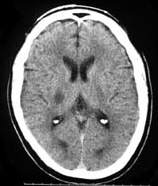 Tok bolesti (21.01.-05.02.2015.)
Serije napada istih karakteristika  u proseku svakog ili svakog drugog dana.
05.02.2015. FLAIR koronarni
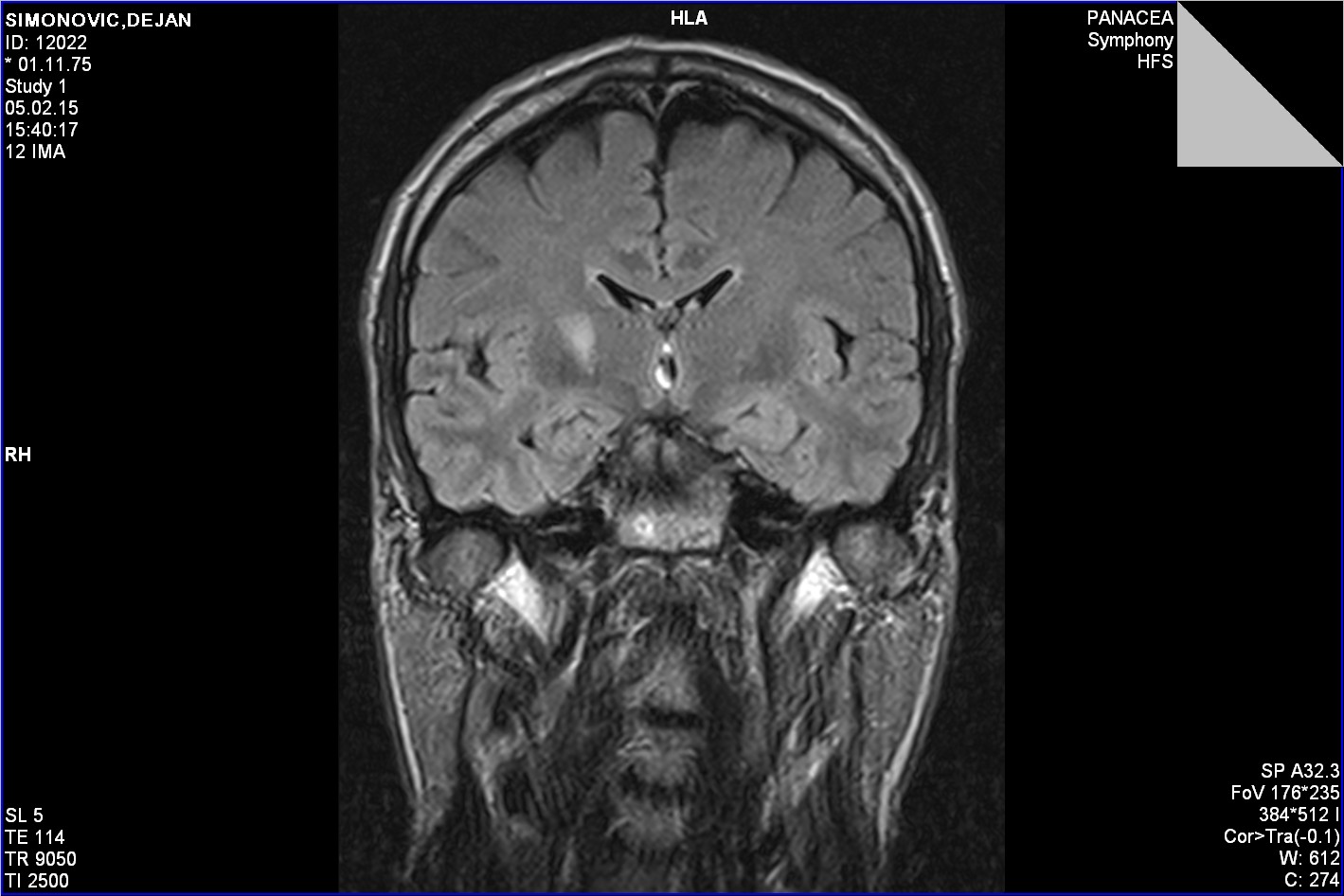 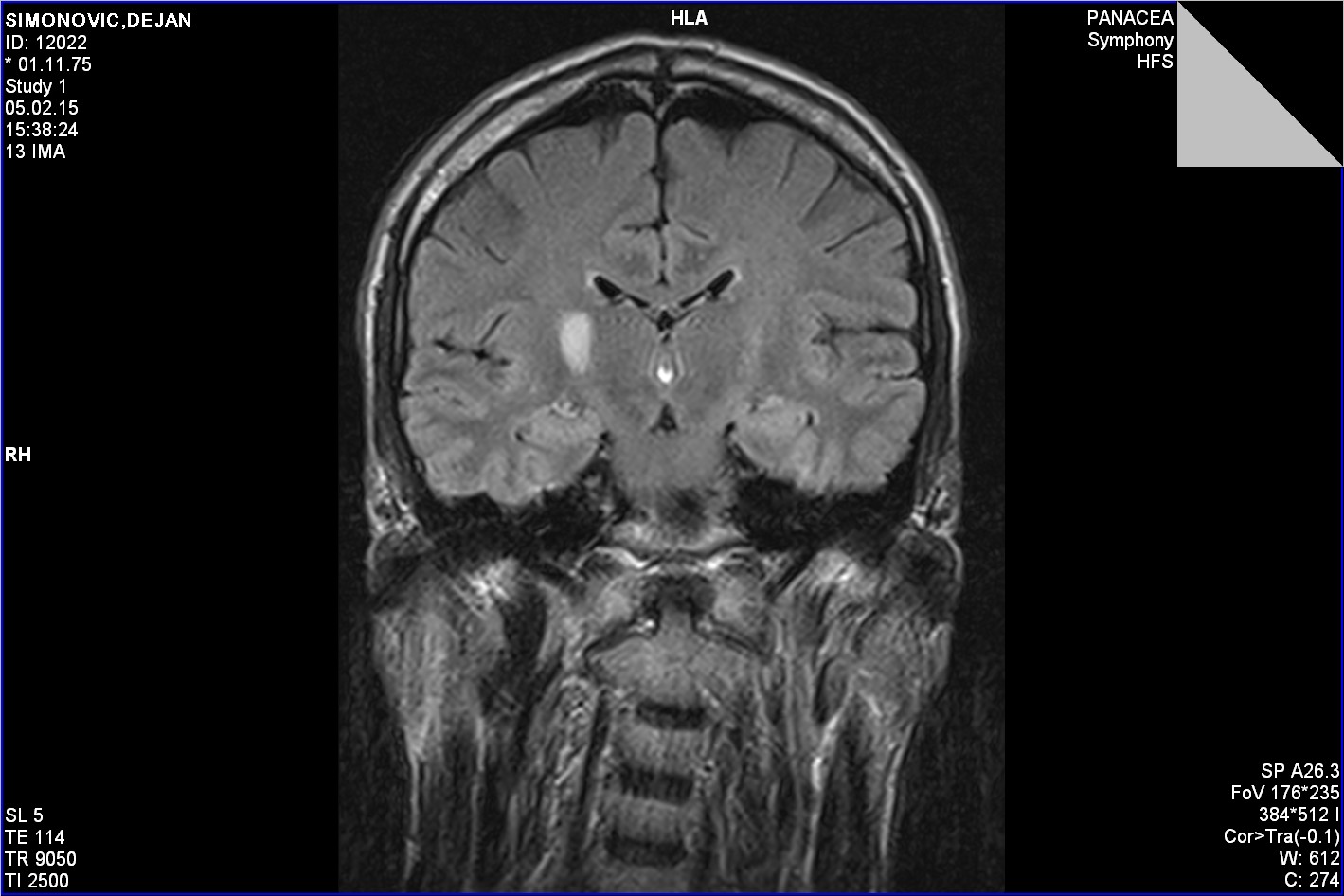 Nađena je lezija ventrolateralnih jedara sa desne strane
05.02.2015. T2 aksijalni
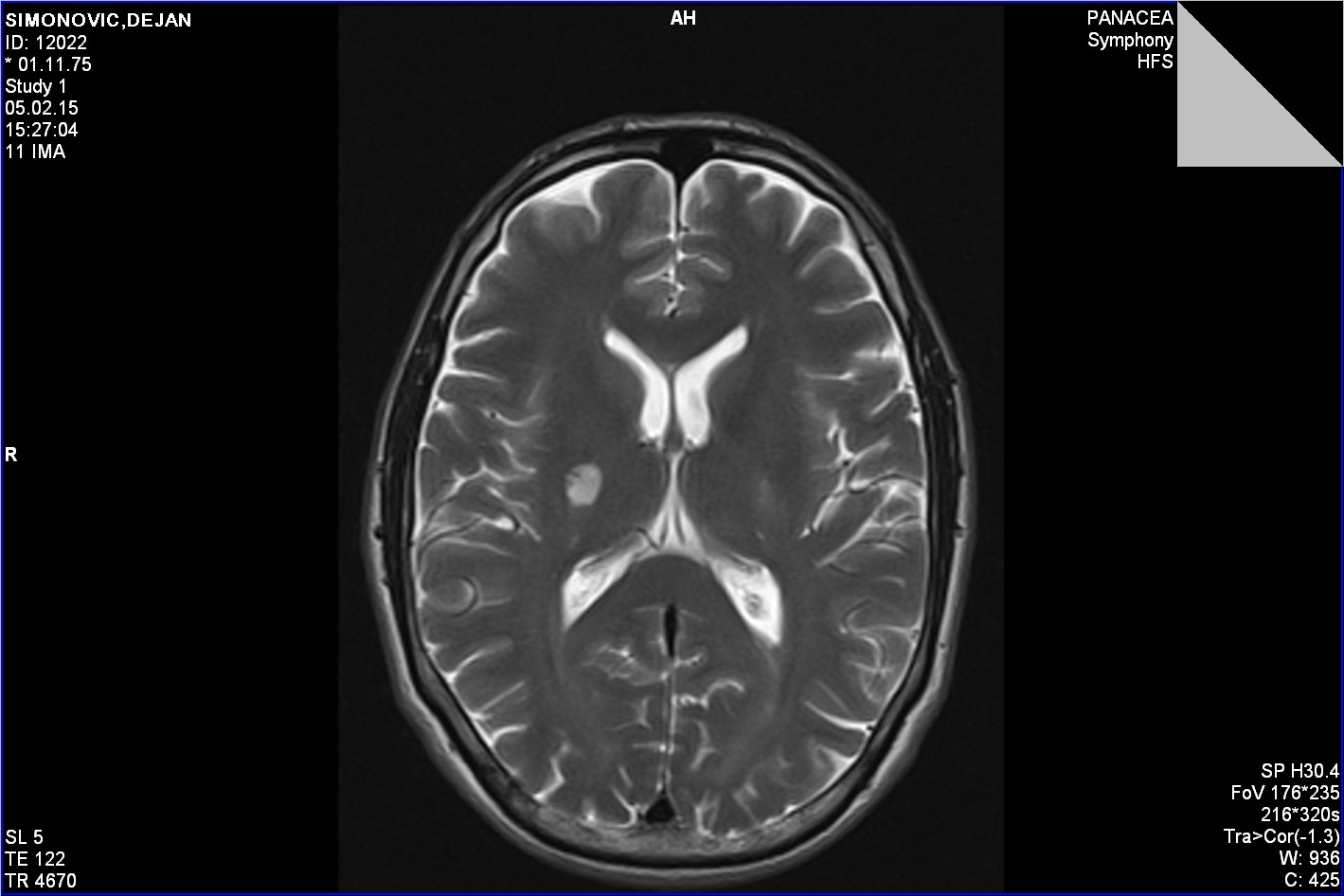 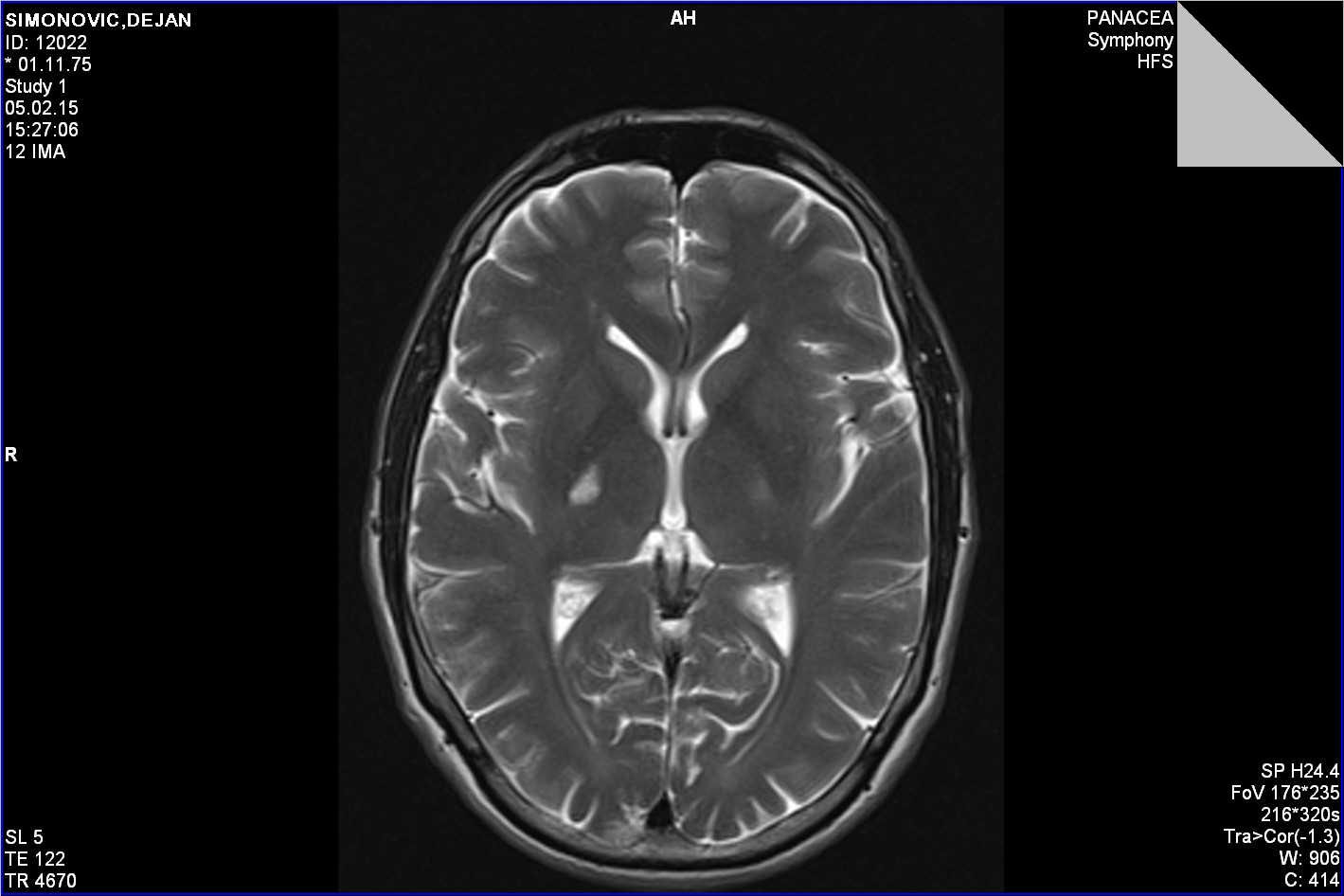 Nađena je lezija ventrolateralnih jedara sa desne strane
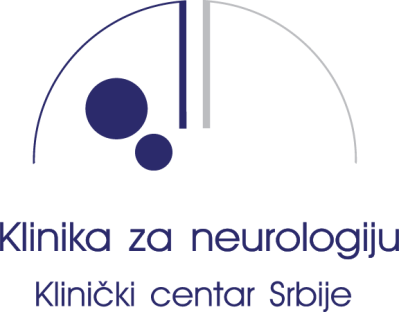 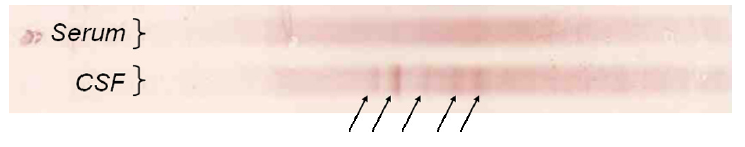 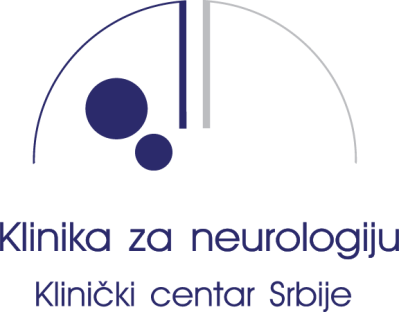 Epilepsija
Isključen LEV
Bez toničnih događaja u sledećih 6 meseci
Nema novih neuroloških događaja
Lečenje epilepsije kod MS/E je vrlo specifično, preporučuje se samo jedan antiepileptični lek?!
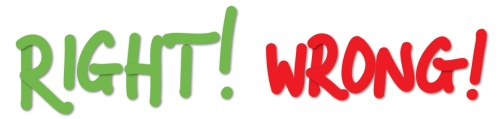 Lečenje
Svi dostupni antiepileptični lekovi su korišćeni kod pacijenata sa MS/E
Prikazi slučajeva i kohortne studije nisu pokazale prednost bilo kojeg antiepileptičnog leka u lečenju epilepsije kod MS/E
Koch et al, Epilepsia, 2008
Zaključak 1/2
Epileptički napad može da bude prva  manifestacija multiple skleroze
Epileptički napad može da bude jedina manifestacija relapsa
Epileptički napadi se javljaju u prisustvu plakova u ili uz cerebralni korteks
Zaključak 2/2
Pacijenti sa epilepsijom i multiplom sklerozom imaju težu kliničku sliku i veći stepen onesposobljenosti
Epilepsija uglavnom ima dobru prognozu
Svi antiepileptici imaju identičan antiepileptični efekat u grupi pacijenata sa epilepsijom i multiplom sklerozom